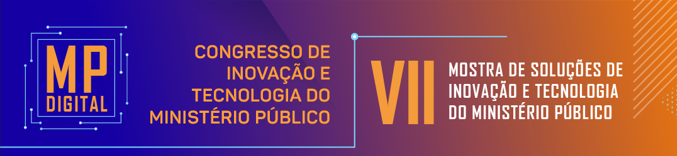 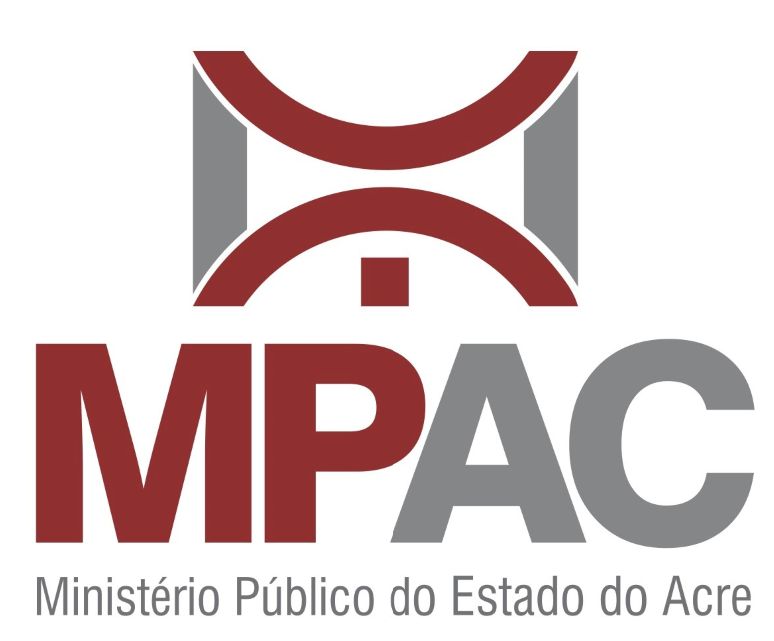 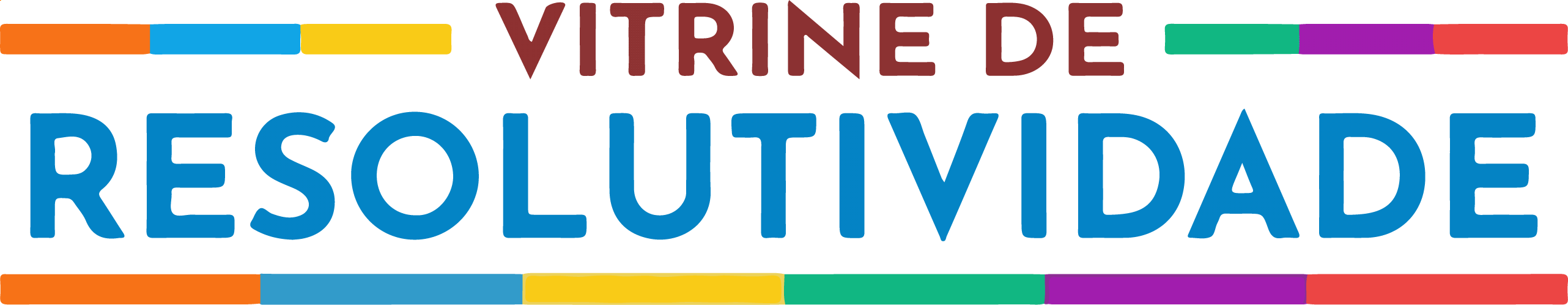 https://resolutividade.mpac.mp.br/
Junho, 2023
VITRINE
VITRINE DE RESOLUTIVIDADE é uma ferramenta em espaço público e transparente hospedado no site do MPAC, para apresentar resultados efetivos, a partir da atuação ministerial.
O que encanta aos olhos desperta-nos.....
Hoje para registro do que já fizemos
Logo mais a partir de indicadores
Hoje na internet
Logo mais no metaverso
PRINCÍPIOS E DIRETRIZES DA RESOLUTIVIDADE
Dentre outros, citamos principalmente: conhecimento das deficiências sociais e das causas locais, capacidade articulação e diálogo, autoridade ética, atuação preventiva, efetivação dos direitos.
Recomendação CNMP nº 54/2017
AVALIAÇÃO DA RESOLUTIVIDADE
Nível de contribuição decisiva para prevenir ou solucionar, de modo efetivo, o conflito, o problema ou a controvérsia envolvendo a concretização de direitos ou interesses para cuja defesa e proteção é legitimado o Ministério Público, bem como para prevenir, inibir ou reparar adequadamente a lesão ou ameaça a esses direitos ou interesse e efetivar as sanções aplicadas judicialmente em face dos correspondentes ilícitos, assegurando-lhes a máxima efetividade possível por meio do uso regular dos instrumentos jurídicos que lhe são disponibilizados (Recomendação CNMP nº 54/2017).
COMO ESTÁ ORGANIZADA A VITRINE?
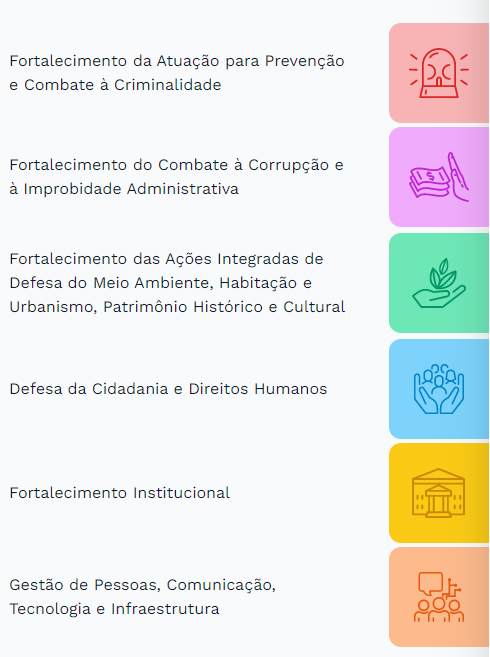 As ações de Resolutividade são alinhadas pelos Programas Estratégicos do Planejamento
FORMULÁRIO DE FOMENTO À RESOLUTIVIDADE É MUITO SIMPLES.....
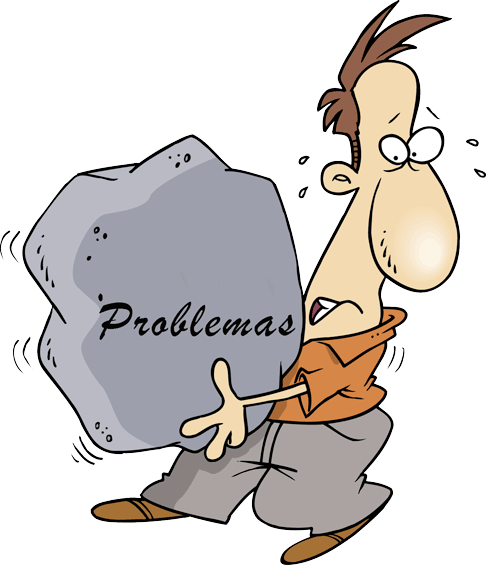 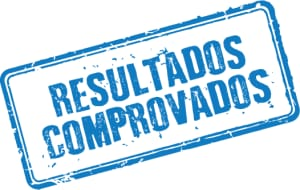 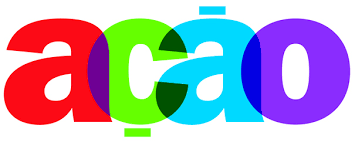 Descrição comprovada da solução, a partir da ação do MPAC.
Descrição da ação resolutiva desenvolvida pelo MPAC
Descrição do Conflito, problema ou controvérsia enfrentado
https://resolutividade.mpac.mp.br/
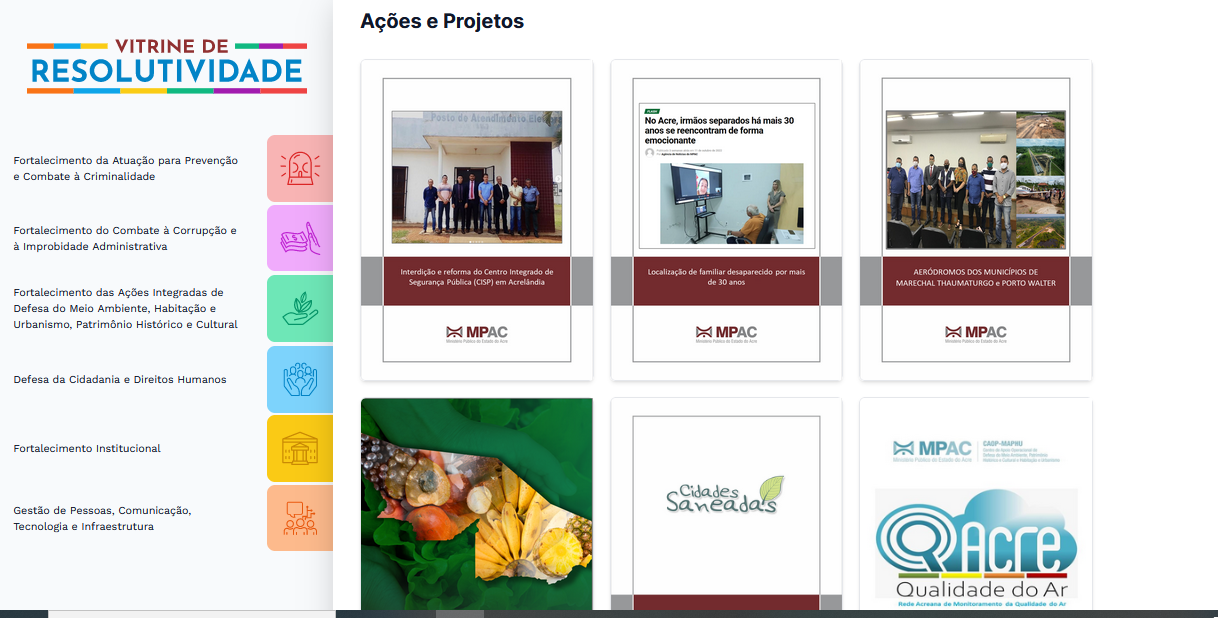 Exemplo de como fica no site...
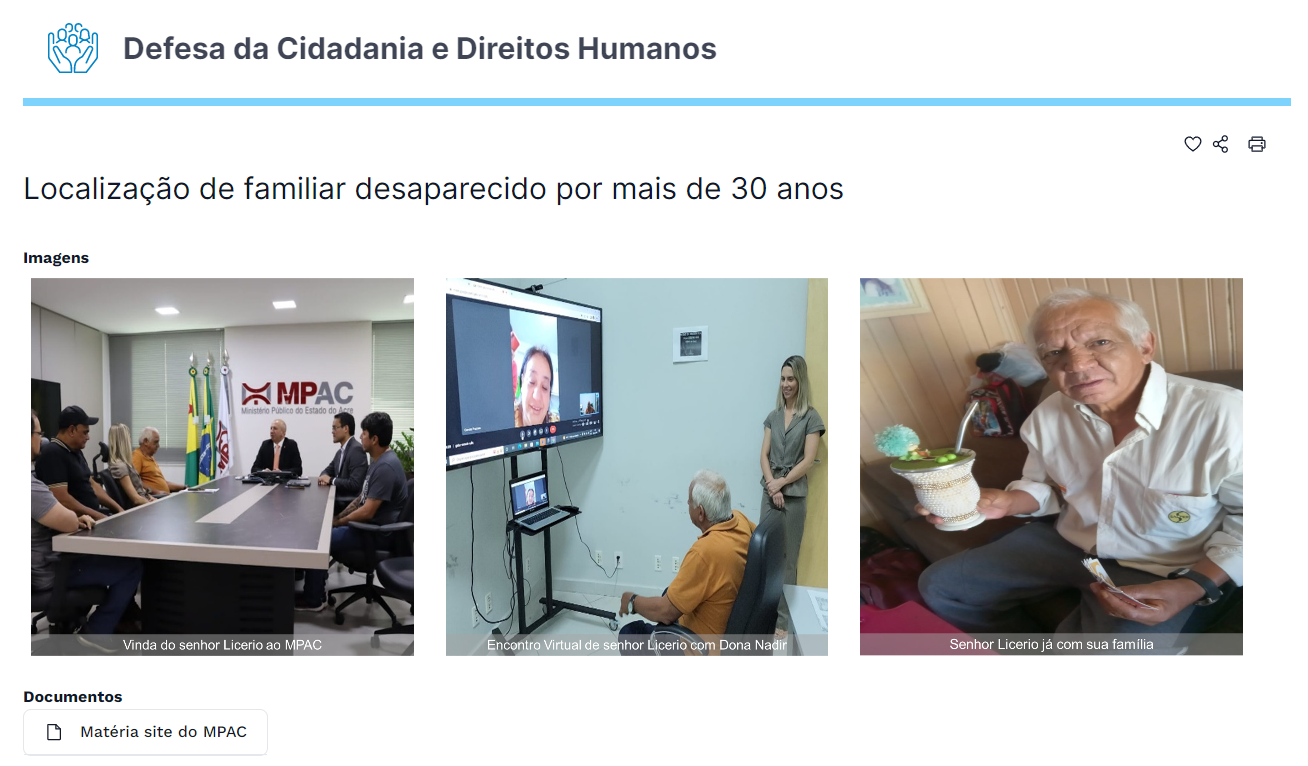 https://resolutividade.mpac.mp.br/
A VITRINE É INTEGRADA AO BANCO NACIONAL DE PROJETOS DO CNMP
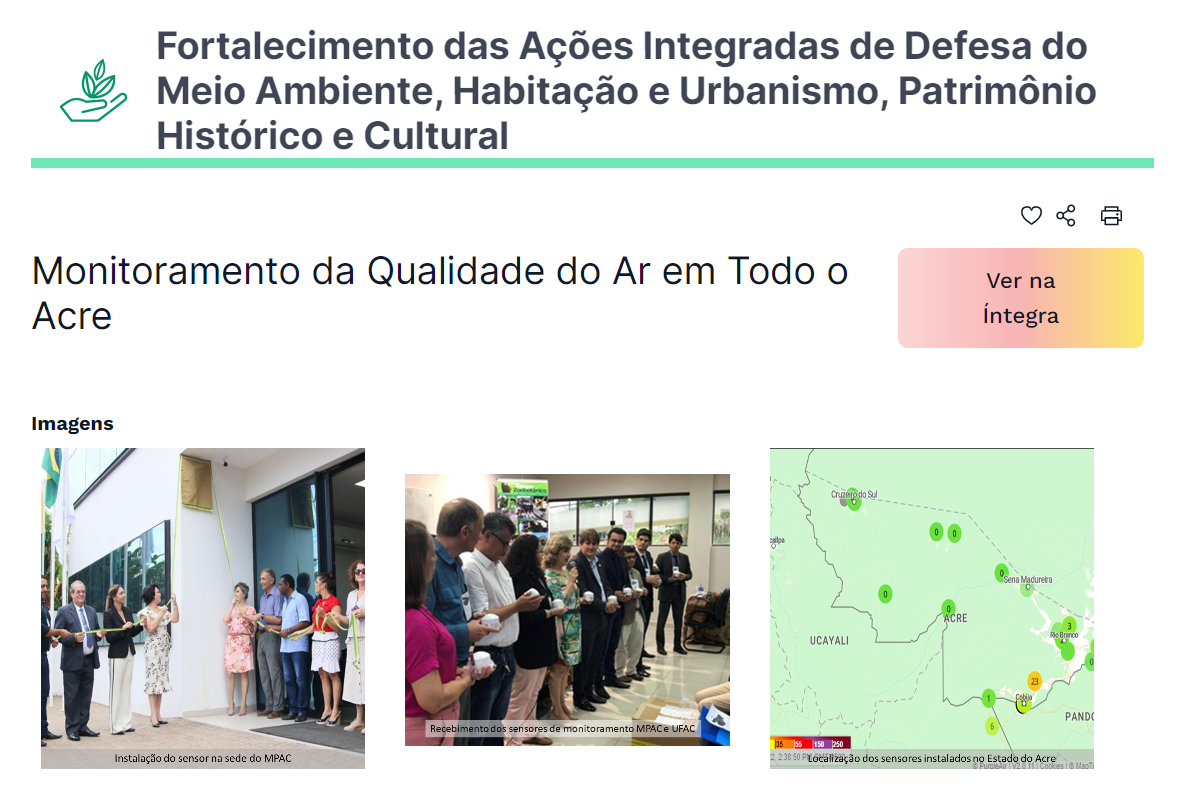 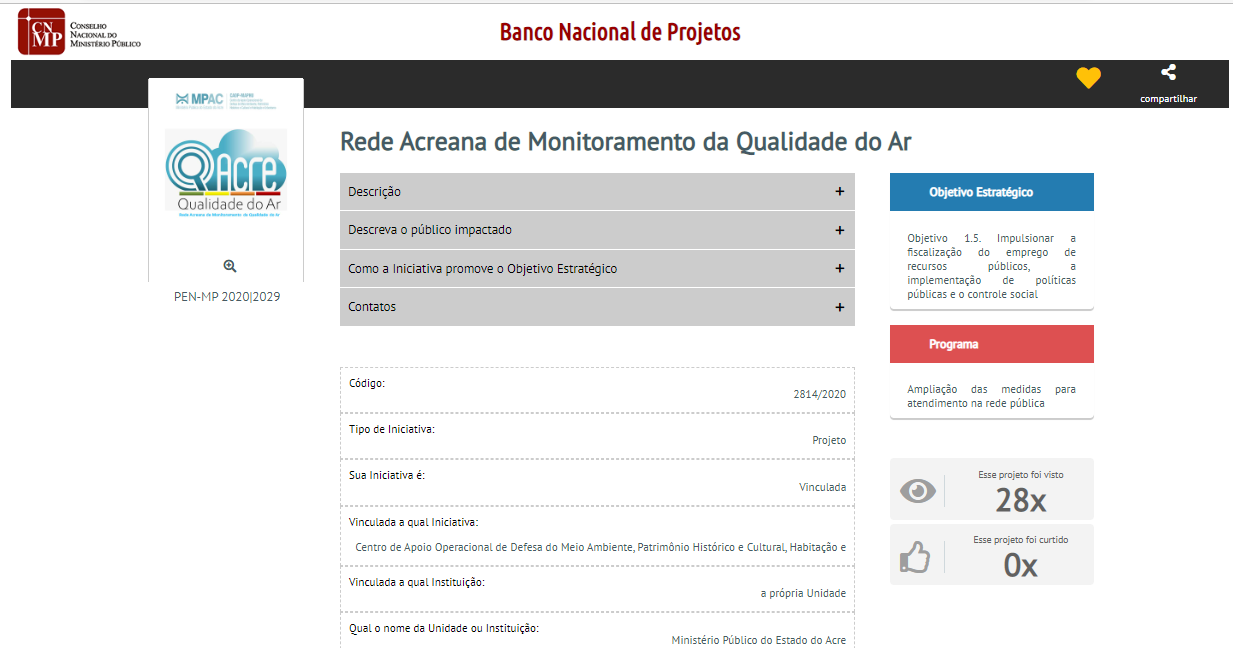 https://resolutividade.mpac.mp.br/
COMO SÃO SELECIONADAS AS AÇÕES RESOLUTIVAS?
As iniciativas inscritas passam pela análise do Comitê de Resolutividade, instituído pelo Ato Conjunto 07/2022 da PGJ e Corregedoria.
TALL Stack
AGILIDADE E REPLICABILIDADE
Alpine.js
Alpine.js é uma pequena estrutura JavaScript declarativa que permite criar componentes interativos simples na página. Perfeitamente emparelhado com Livewire e pelo mesmo criador.
O sistema foi construído utilizando-se de frameworks modernos e de métodos ágeis e a escolha dessas ferramentas possibilitou a rapidez na entrega do produto.
O grupo de frameworks utilizados faz parte da chamada "TALL Stack" que consiste em:
Livewire
Tailwind CSS
Componentes de visualização do Laravel, entregues perfeitamente aos seus usuários via JavaScript que você não precisa escrever.
Com as classes utilitárias do Tailwind, você escreve CSS personalizado sem o CSS. Crie seus próprios designs personalizados com a facilidade do Bootstrap e a flexibilidade do CSS manuscrito.
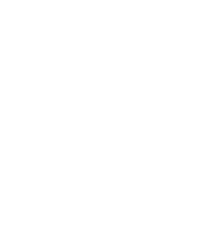 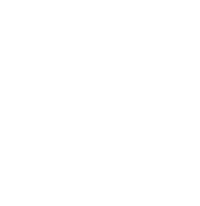 Laravel
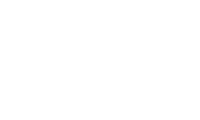 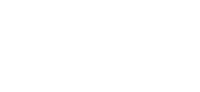 Robusto, maduro, poderoso e flexível, com uma comunidade incrível, o Laravel é um dos principais frameworks full-stack da web.
Para facilitar a implantação do sistema em produção foi utilizado o Docker, ferramenta que auxilia no gerenciamento de aplicações em container.
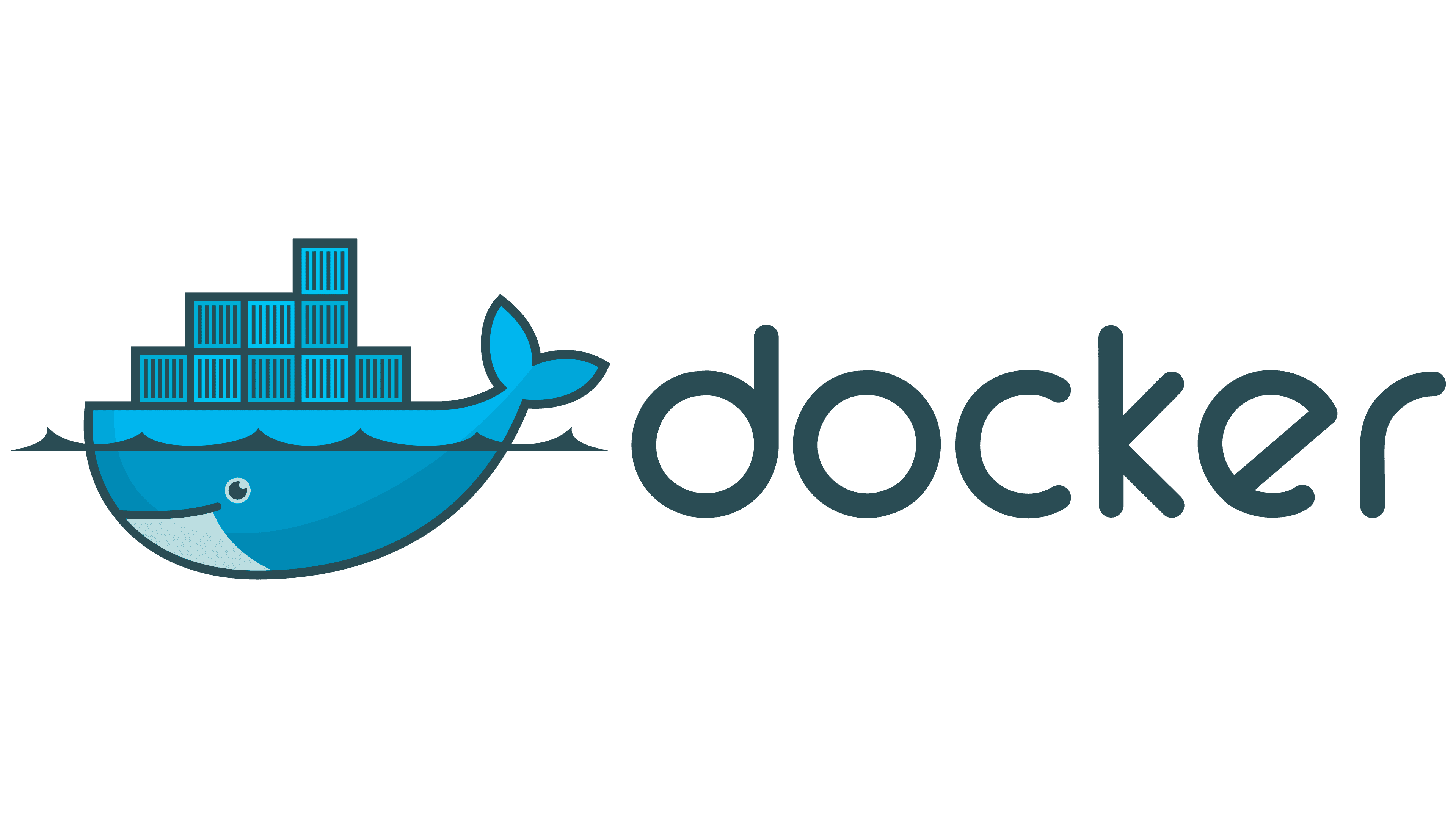 Marcela Cristina Ozório
Promotora de Justiça
Coordenadora-Geral do NAT


mozorio@mpac.mp.br
(68) 999694188
https://resolutividade.mpac.mp.br/